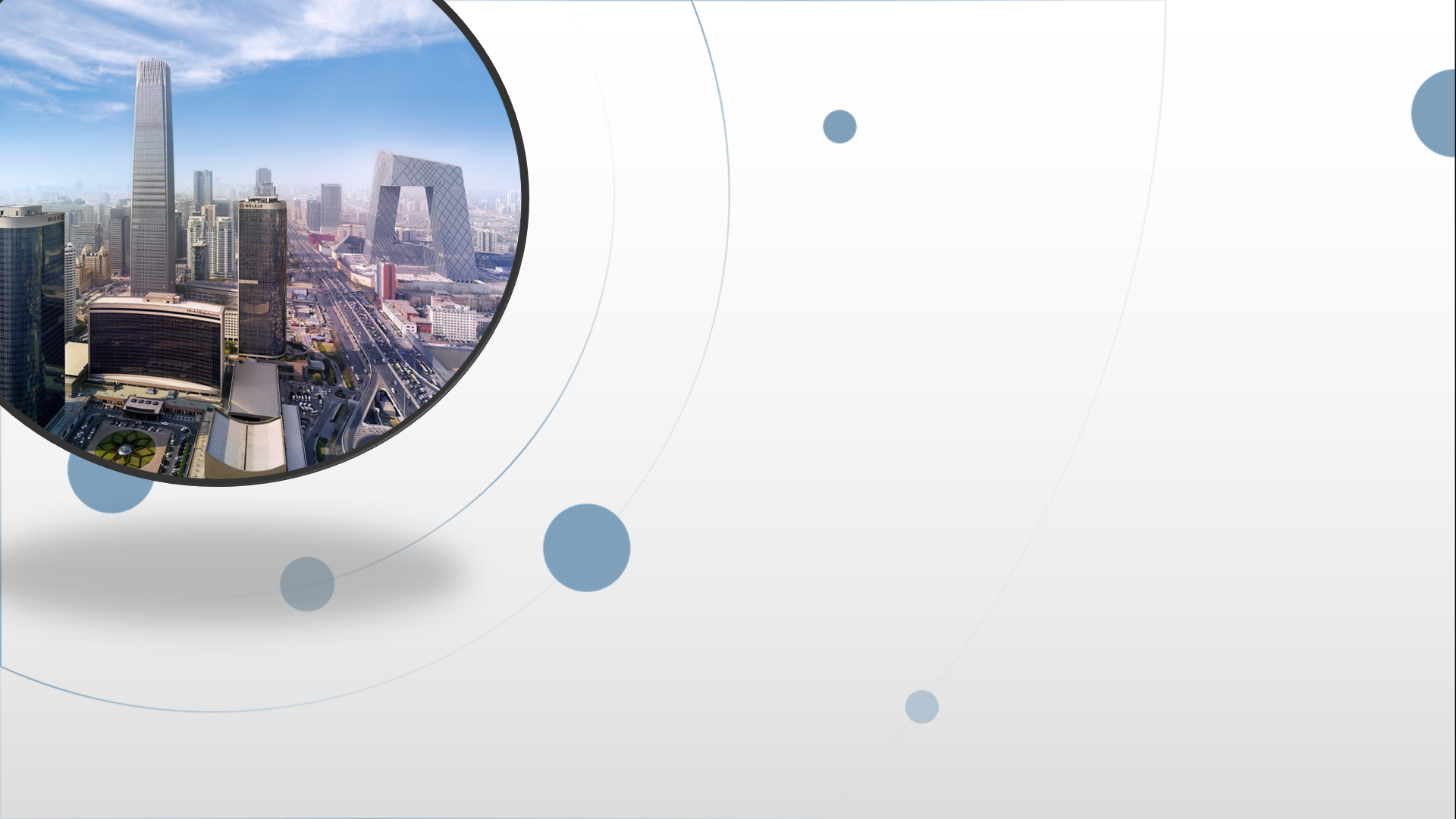 朝阳区线上课堂·高一年级数学
总体百分位数的估计
北京市日坛中学     孙康
实例：考试结束后，老师和学生都会对成绩进行分析，总结不足，制定目标.假设高一下学期期中考试成绩刚刚发布.
学生甲想知道:
(1)年级前一半的同学至少需要考到多少分？
(2)考到年级前30％需要多少分？
问题：如果该市政府希望使80%的居民用户生活用水费支出不受影响，根据9.2.1节中100户居民用户的月均用水量数据，你能给市政府提出确定居民用户月均用水量标准的建议吗？
问题：如果该市政府希望使80%的居民用户生活用水费支出不受影响，根据9. 2. 1节中100户居民用户的月均用水量数据，你能给市政府提出确定居民用户月均用水量标准的建议吗？
问题：如果该市政府希望使80%的居民用户生活用水费支出不受影响，根据9.2.1节中100户居民用户的月均用水量数据，你能给市政府提出确定居民用户月均用水量标准的建议吗？
建议：市政府把月均用水量标准定为14 t，或者把年用水量标准定为168 t.
思考：你认为14t这个标准一定能够保证80%的居民用水不超标吗？如果不一定，那么哪些环节可能会导致结论的差别?
解答：不一定，尽管这组数据中80%的居民用户用水不超过 14 t，但因为它来自样本观测数据，只是总体80%分位数的一个估计值，抽样方法和样本的随机性都可能导致样本百分位数估计总体百分位数的误差
中位数：第50百分位数
第一四分位数
下四分位数
四分位数
第25百分位数


第75百分位数
第三四分位数
上四分位数
例1：根据9.1.2节问题3中女生的样本数据，估计树人中学高一年级女生的第25， 50，75百分位数.
第1步，按从小到大排列原始数据.
解:把27名女生的样本数据按从小到大排序，可得

148.0   149.0   154.0   154.0   155.0   155.0   155.5   157.0   157.0   158.0   158.0   159.0   161.0   161.0   162.0   162.5   162.5   163.0   163.0   164.0   164.0   164.0   165.0   170.0   171.0   172.0   172.0
计算：25%×27=6.75，   50% × 27=13.5，   75% ×27=20.25
第25， 50， 75百分位数为第7，14， 21项数据
据此可以估计树人中学高一年级女生的第25， 50， 75百分位数分别约为155.5，161和164.
例2：根据表9.2-1或图9.2-1，估计月均用水量的样本数据的80%和95%分位数.
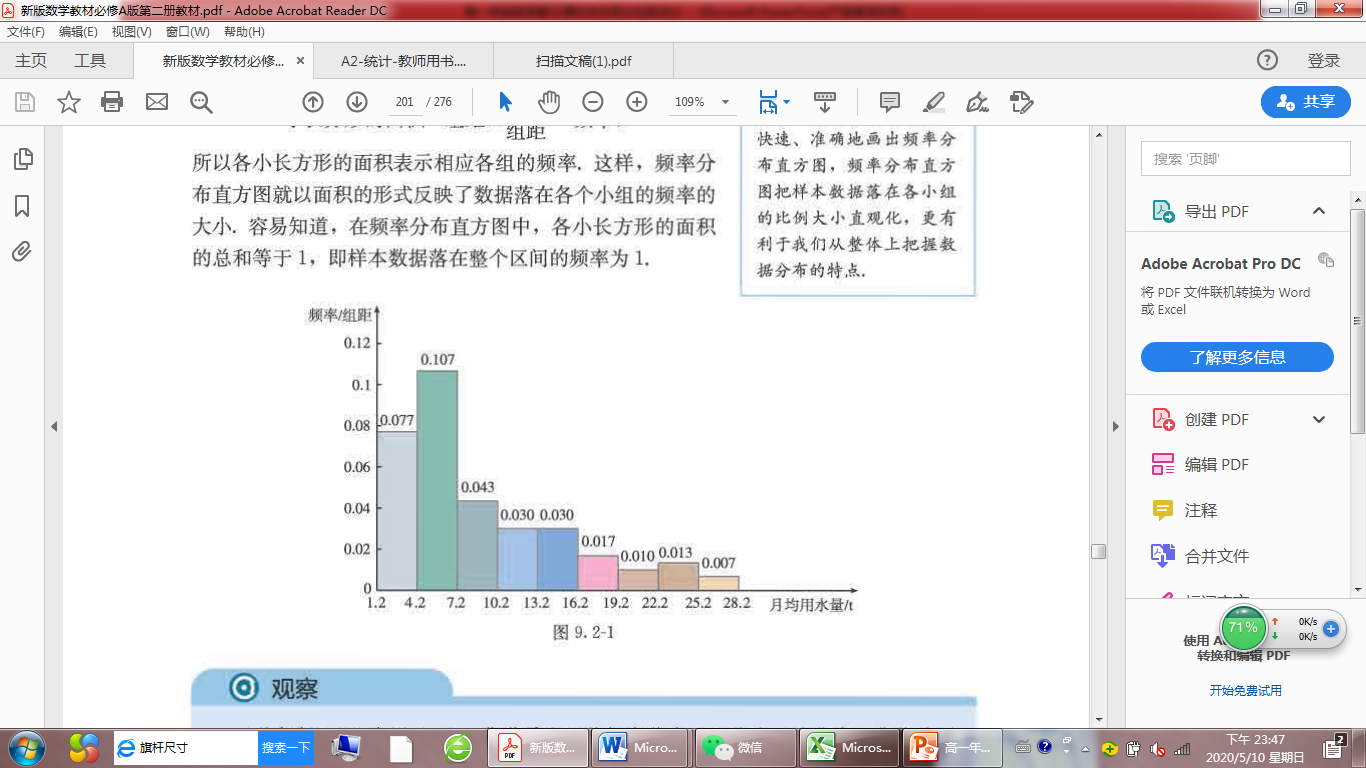 图9. 2-1
表9. 2-1
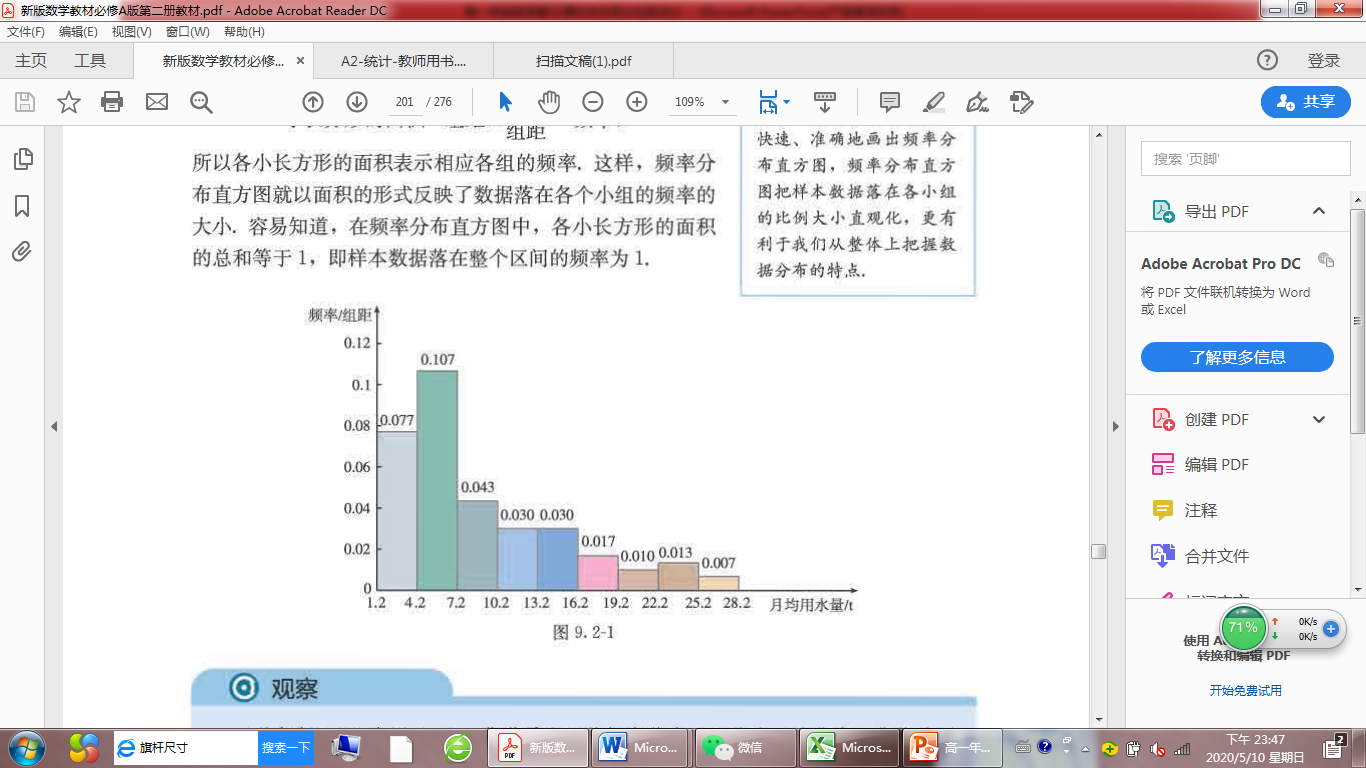 解:由表9.2-1可知，月均用水量在13.2t以下的居民用户所占比例为:23%+32%+13%+9%=77%. 
                             在16.2t以下的居民用户所占比例为:77%+9%=86%. 
   因此， 80%分位数一定位于[13.2，16.2)内.
可以估计月均用水量的样本数据的80%分位数约为14.2.
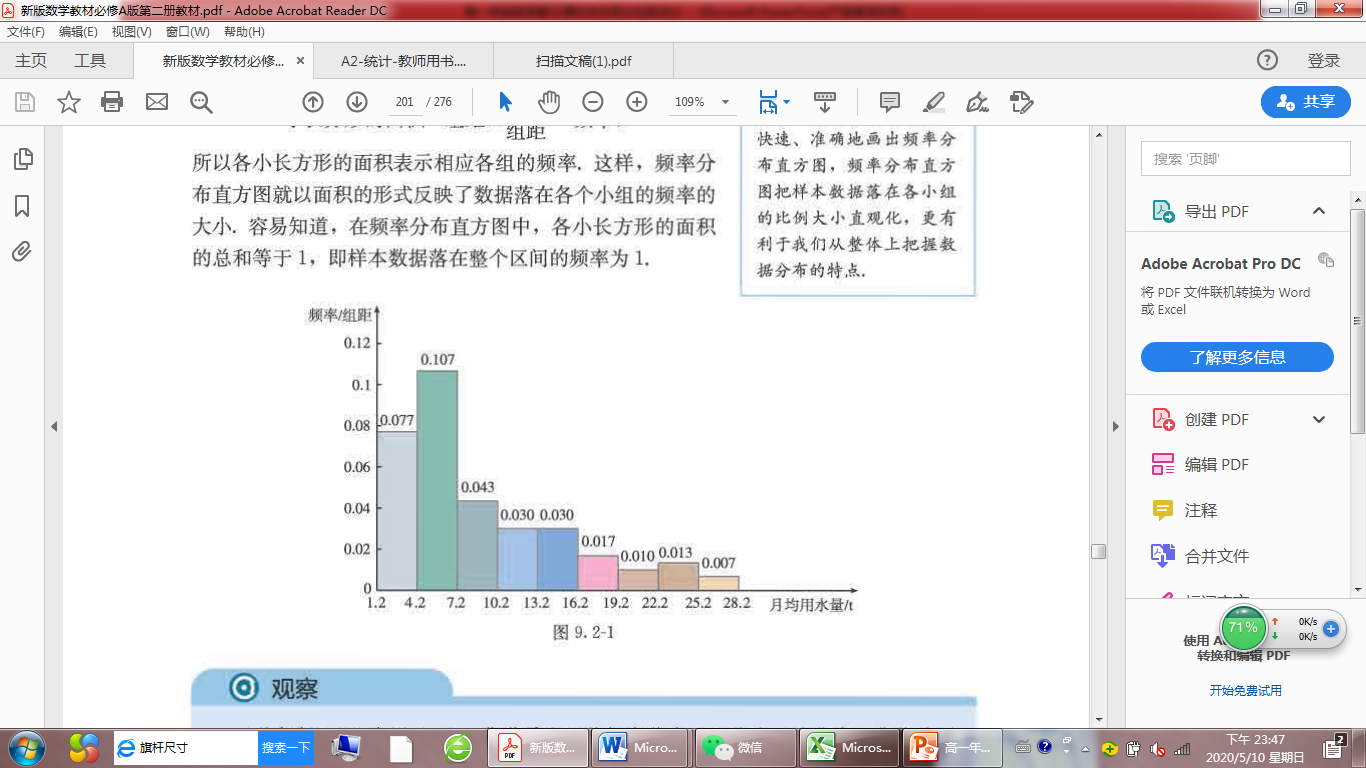 类似地，月均用水量在22.2t以下的居民用户所占比例为:23%+32%+13%+9%+9%+5%+3%=94%. 
                  在25.2t以下的居民用户所占比例为:94%+4%=98%. 
因此， 95%分位数一定位于[22.2，25.2)内.
可以估计月均用水量的样本数据的95%分位数约为22.95.
思考：在问题中由“100户居民用户的月均用水量数据”计算出的第80百分位数是13.7，在例2中利用这“100户居民用户的月均用水量数据”整理好的统计表或统计图计算出的第80百分位数是14.2，同一个问题最后计算结果不一样，为什么？
解答：问题中计算结果13.7是100个原始数据的第80百分位数，而例2中经过整理后原始数据已经损失，14.2是一个近似数，因此他们的值会有差别.
【课堂小结】
1.百分位数的概念及其直观含义

2.求解百分位数的步骤

3.百分位数在生活中的应用
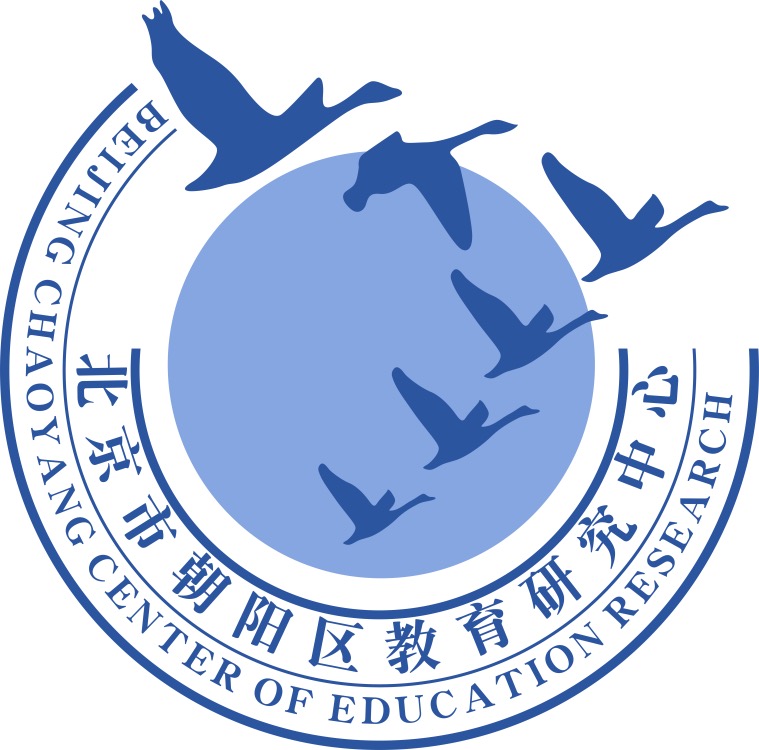 谢谢您的观看
北京市朝阳区教育研究中心  制作